Новая коронавирусная инфекция. Основные положения.
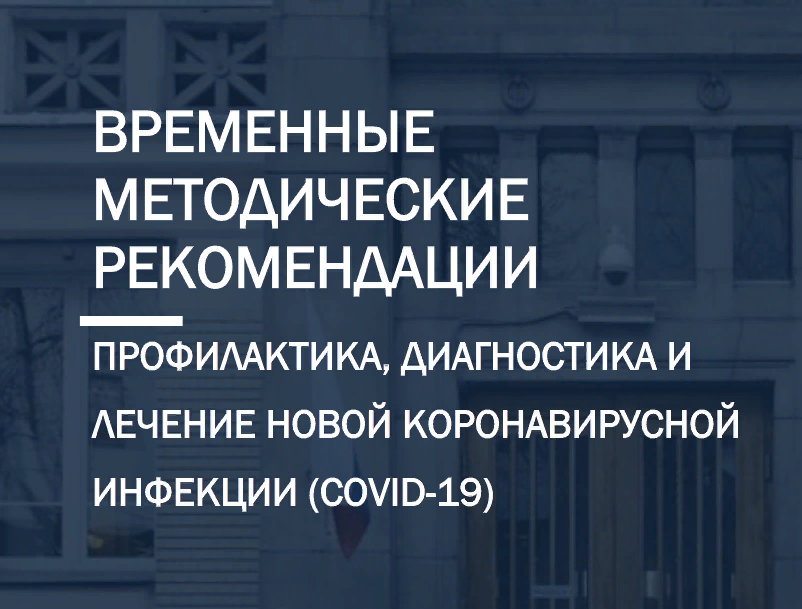 ПРОФИЛАКТИКА, ДИАГНОСТИКА И ЛЕЧЕНИЕ НОВОЙ КОРОНАВИРУСНОЙ ИНФЕКЦИИ COVID-19
Временные методические рекомендации Минздрава России, вер. 6 (28.04.2020)
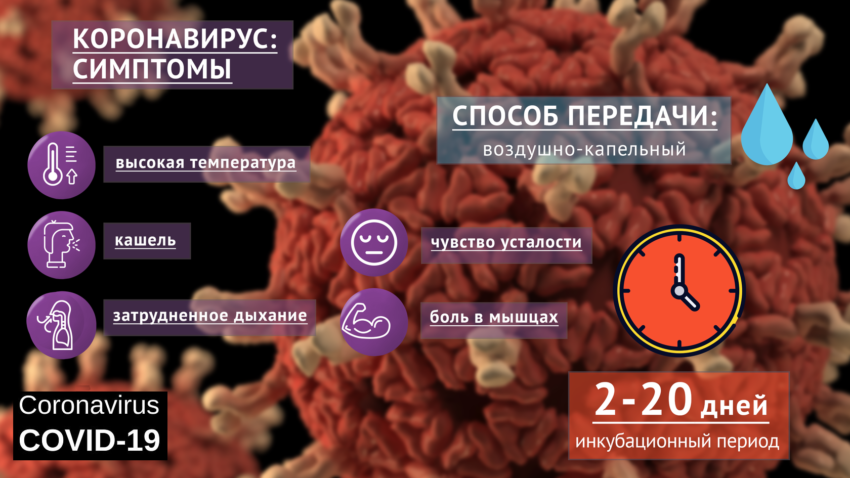 Новая коронавирусная инфекция. Основные положения.
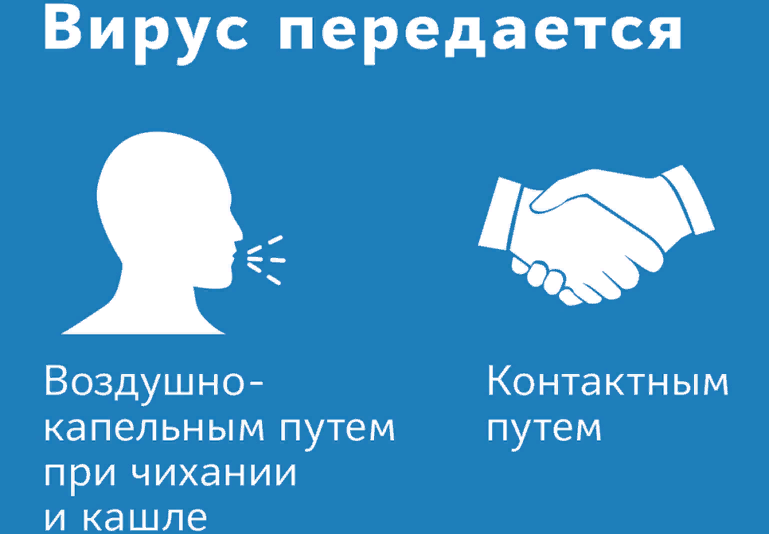 Пути передачи 
• Воздушно-капельный (при кашле, чихании, разговоре); 
• Воздушно-пылевой; 
• Контактный; 
• Фекально-оральный.
Новая коронавирусная инфекция. Основные положения.
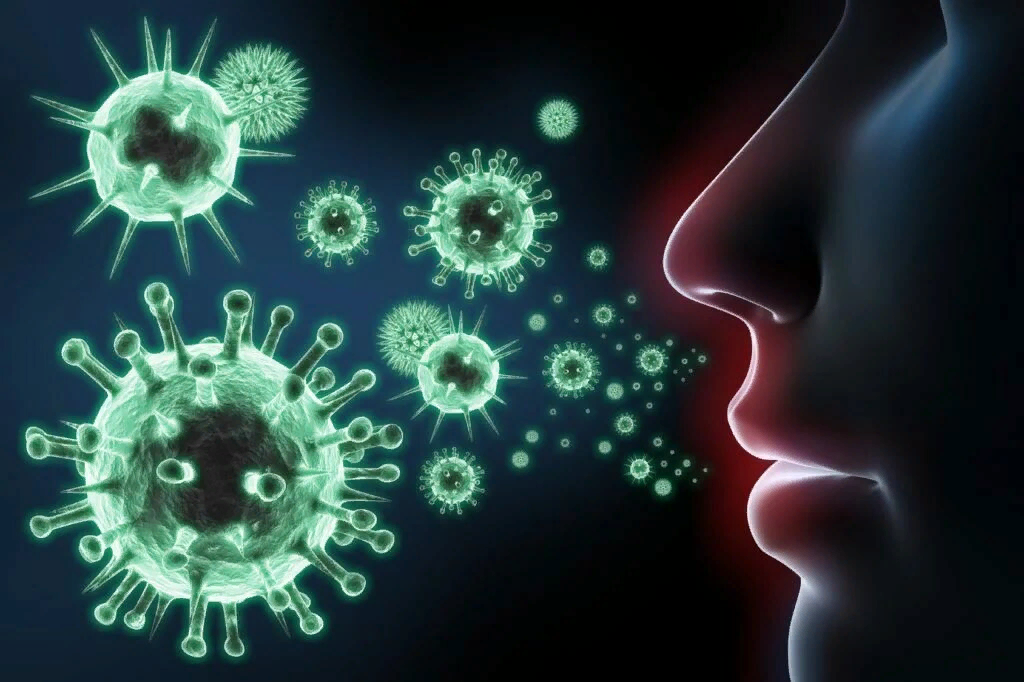 Факторы передачи 

пищевые продукты и предметы обихода;
воздух;

контаминированные вирусом.
Новая коронавирусная инфекция. Основные положения.
Коронавирусы (Coronaviridae) – это большое семейство РНК-содержащих вирусов, способных инфицировать человека и некоторых животных. Представляет собой одноцепочечный РНК-содержащий вирус, относится к линии Beta-CoV B семейства Coronaviridae; II группа патогенности (как SARS-CoV и MERS-CoV)
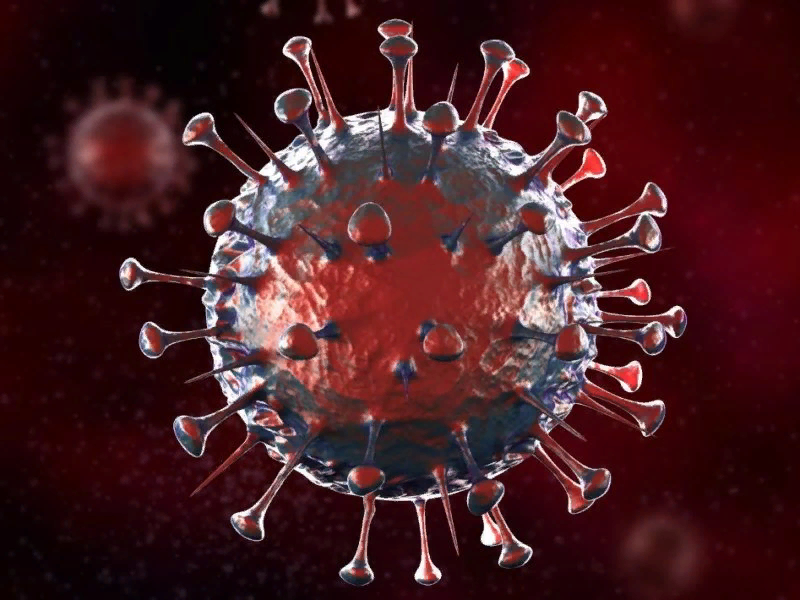 Новая коронавирусная инфекция. Основные положения.
Возникновение и распространение КВИ
Входные ворота возбудителя – эпителий верхних дыхательных путей и эпителиоциты желудка и кишечника; ▪ Данные о длительности и напряженности иммунитета в отношении SARS-CoV-2 в настоящее время отсутствуют; ▪ Иммунитет при инфекциях, вызванных другими представителями семейства коронавирусов, не стойкий и возможно повторное заражение
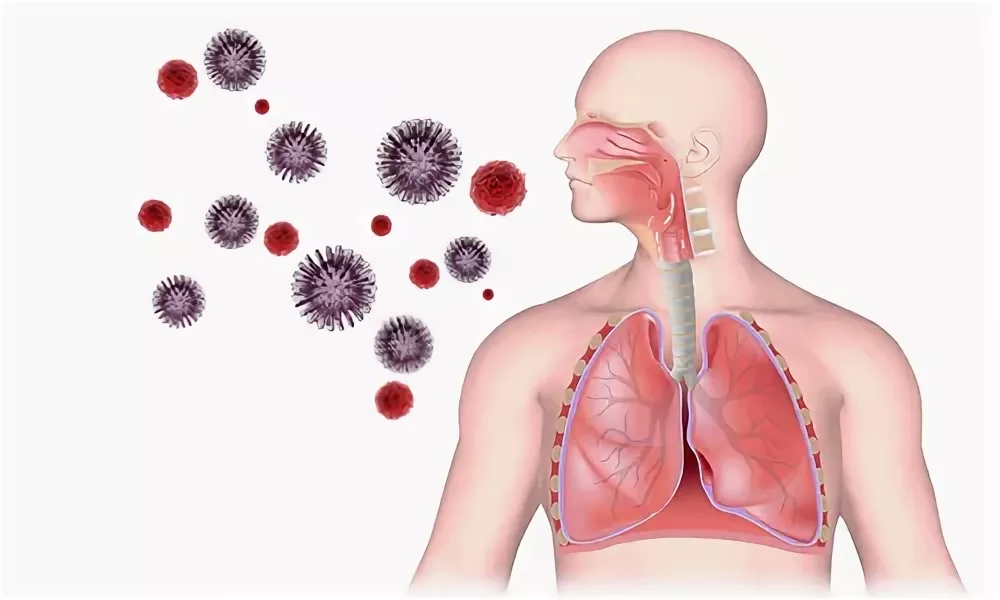 Новая коронавирусная инфекция. Основные положения.
Подозрительный случай на COVID 19

Клинические проявления острой респираторной инфекции: температура тела выше 37,5 °C и один или более из следующих признаков: ✓ Кашель — сухой или со скудной мокротой; ✓ Одышка, ощущение заложенности в грудной клетке; ✓ Насыщение крови кислородом по данным пульсоксиметрии (SpO2) ≤ 95%; ✓ Боль в горле, насморк и другие катаральные симптомы, слабость, головная боль, аносмия, диарея. 

Обязательно!! Наличие эпидемиологического анамнеза.
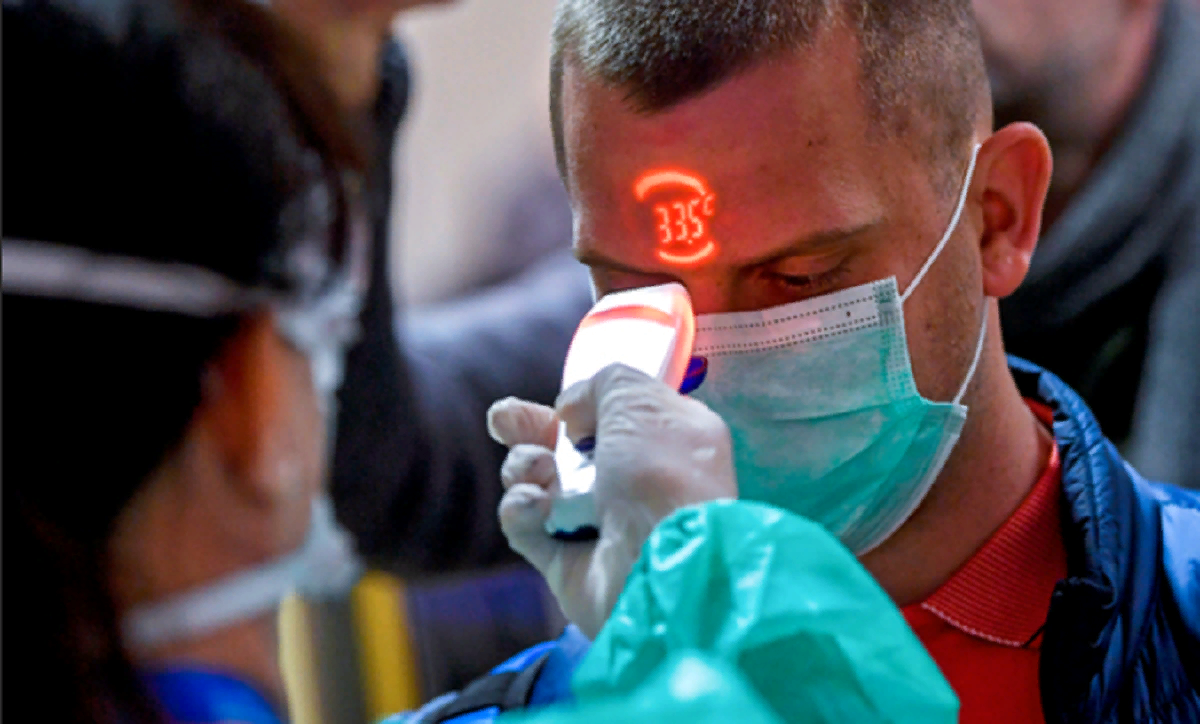 Новая коронавирусная инфекция. Основные положения.
Вероятный (клинически подтвержденный)  
1. Клинические проявления острой респираторной инфекции (ОРИ)
2. Клинические проявления ОРИ с характерными изменениями в легких* при однократном отриц. результате лаб. анализа на наличие РНК SARS-CoV- 3. Клинические проявления ОРИ с характерными изменениями в легких* при невозможности проведения лаб. анализа на наличие РНК SARS-CoV-2. 
4. Наличие эпидемиологического анамнеза.
Новая коронавирусная инфекция. Основные положения.
ЭПИДЕМИОЛОГИЧЕСКИЙ АНАМНЕЗ - 
✓ Возвращение из зарубежной поездки за 14 дней до появления симптомов; 
✓ Тесные контакты за последние 14 дней с лицом, находящимися под наблюдением COVID-19, который в последующем заболел; 
✓ Тесные контакты за последние 14 дней с лицом, у которого лабораторно подтвержден диагноз COVID-19; ✓ Работа с больными с подтвержденными и подозрительными случаями COVID-19.
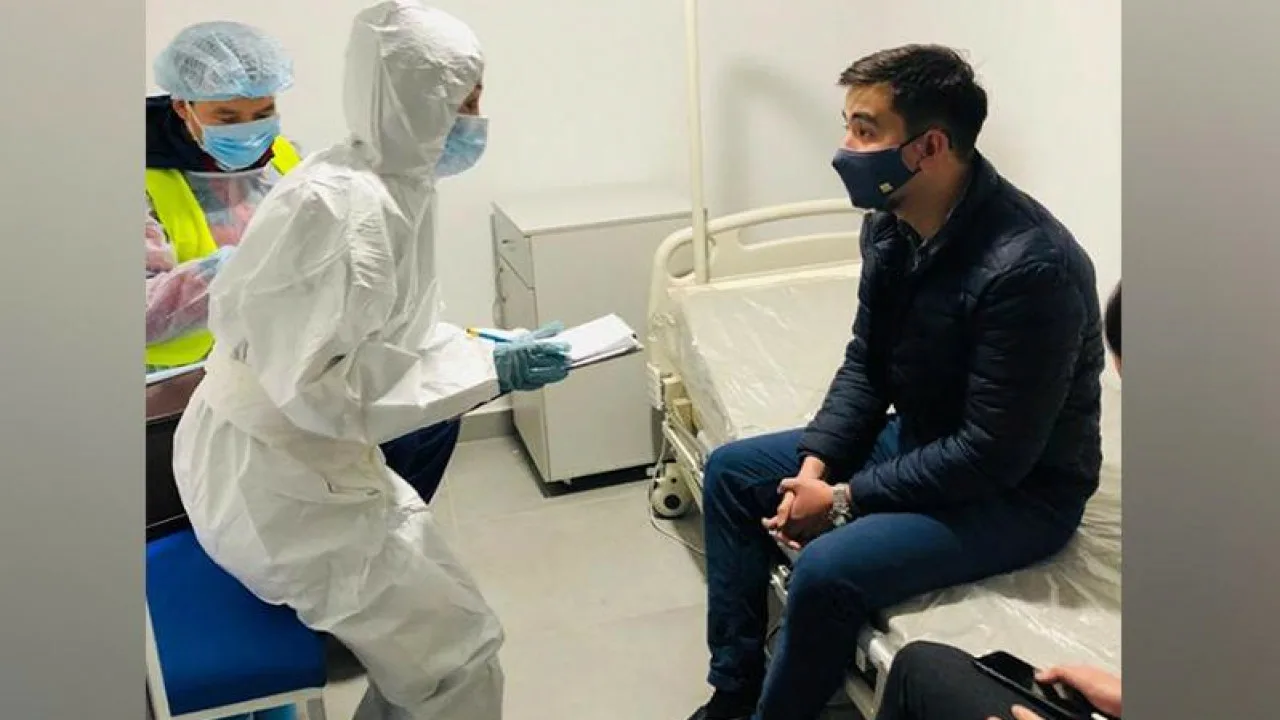 Новая коронавирусная инфекция. Основные положения.
Кодирования статистической информации при наличии подозрения или установленного диагноза коронавирусной инфекции COVID-19
ВИРУС ИДЕНТИФИЦИРОВАН — U07.1
Коронавирусная инфекция, вызванная вирусом COVID-19, (подтвержден лабораторным тестированием независимо от тяжести клинических признаков или симптомов)
Новая коронавирусная инфекция. Основные положения.
Кодирования статистической информации при наличии подозрения или установленного диагноза коронавирусной инфекции COVID-19
ВИРУС НЕ ИДЕНТИФИЦИРОВАН — U07.2
Коронавирусная инфекция, вызванная вирусом COVID-19, (COVID-19 диагностируется клинически или эпидемиологически, но лабораторные исследования неубедительны или недоступны)
Новая коронавирусная инфекция. Основные положения.
Кодирования статистической информации при наличии подозрения или установленного диагноза коронавирусной инфекции COVID-19
ПОДОЗРИТЕЛЬНЫЙ
Наблюдение при подозрении на коронавирусную инфекцию — Z03.8 ✓ Контакт с больным коронавирусной инфекцией — Z20.8 ✓ Скрининговое обследование с целью выявления коронавирусной инфекции — Z11.5 ✓ Изоляция — Z29.0
Новая коронавирусная инфекция. Основные положения.
Клинические особен
      ности  COVID-19
Инкубационный период от 2 до 14 суток
Формы COVID-19
легкая, средняя, тяжелая, крайне тяжелая
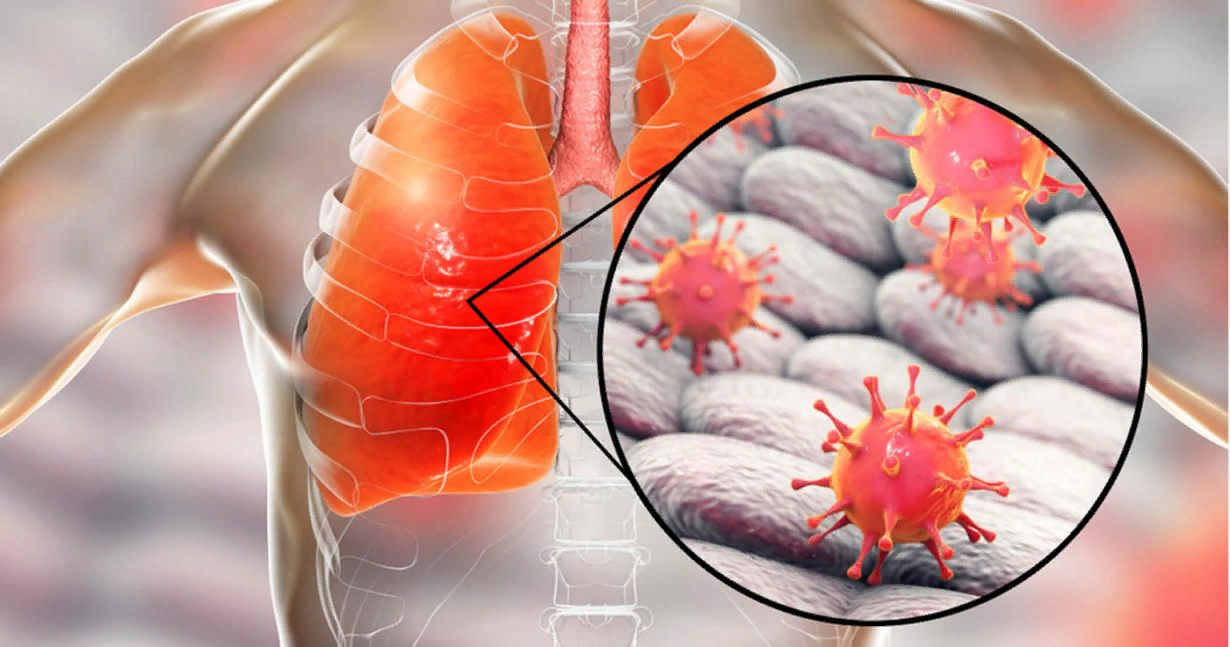 Новая коронавирусная инфекция. Основные положения.
*Повышение температуры тела Кашель (сухой или с небольшим количеством мокроты) *Одышка Утомляемость *Ощущение заложенности в грудной клетке *Миалгия (11%), спутанность сознания (9%),* головные боли (8 %), *кровохарканье (5%), *диарея (3%), *тошнота, *рвота,* сердцебиение
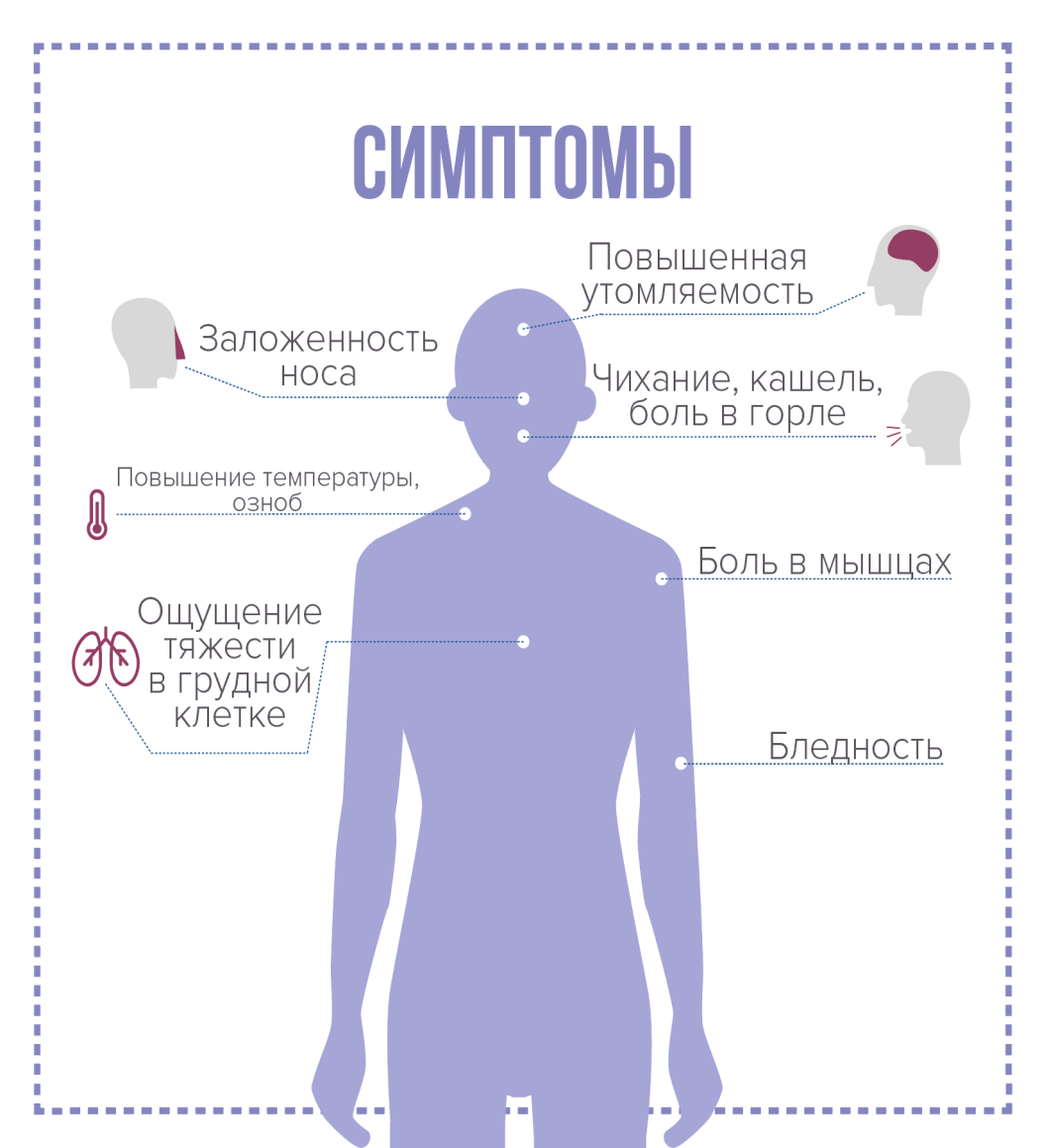 Новая коронавирусная инфекция. Основные положения.
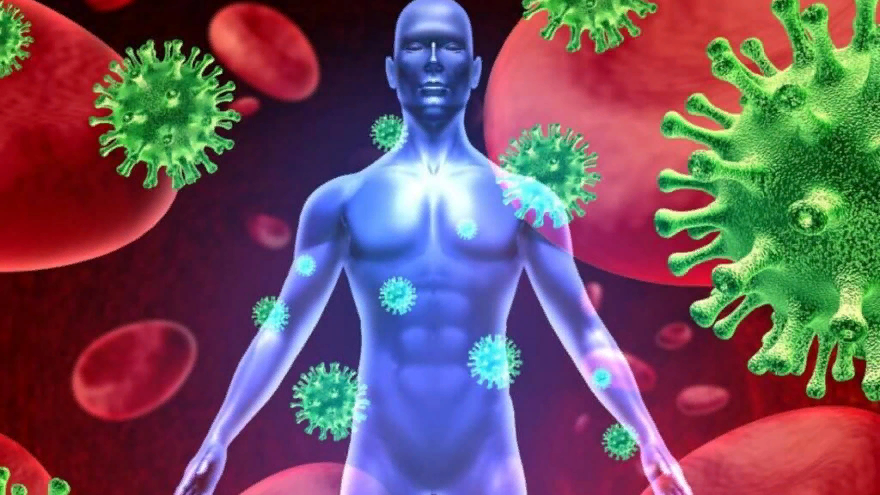 Лёгкое течение КВИ
Температура тела ниже 38 °C, кашель, слабость, боли в горле • Отсутствие критериев среднетяжелого и тяжелого течения
Новая коронавирусная инфекция. Основные положения.
Среднетяжёлая форма КВИ
 Лихорадка выше 38 °C 
 ЧДД более 22/мин 
 Одышка при физических нагрузках
  Пневмония (подверженная с помощью КТ легких) 
 SpO2 < 95%
 СРБ сыворотки крови более 10 мг/л
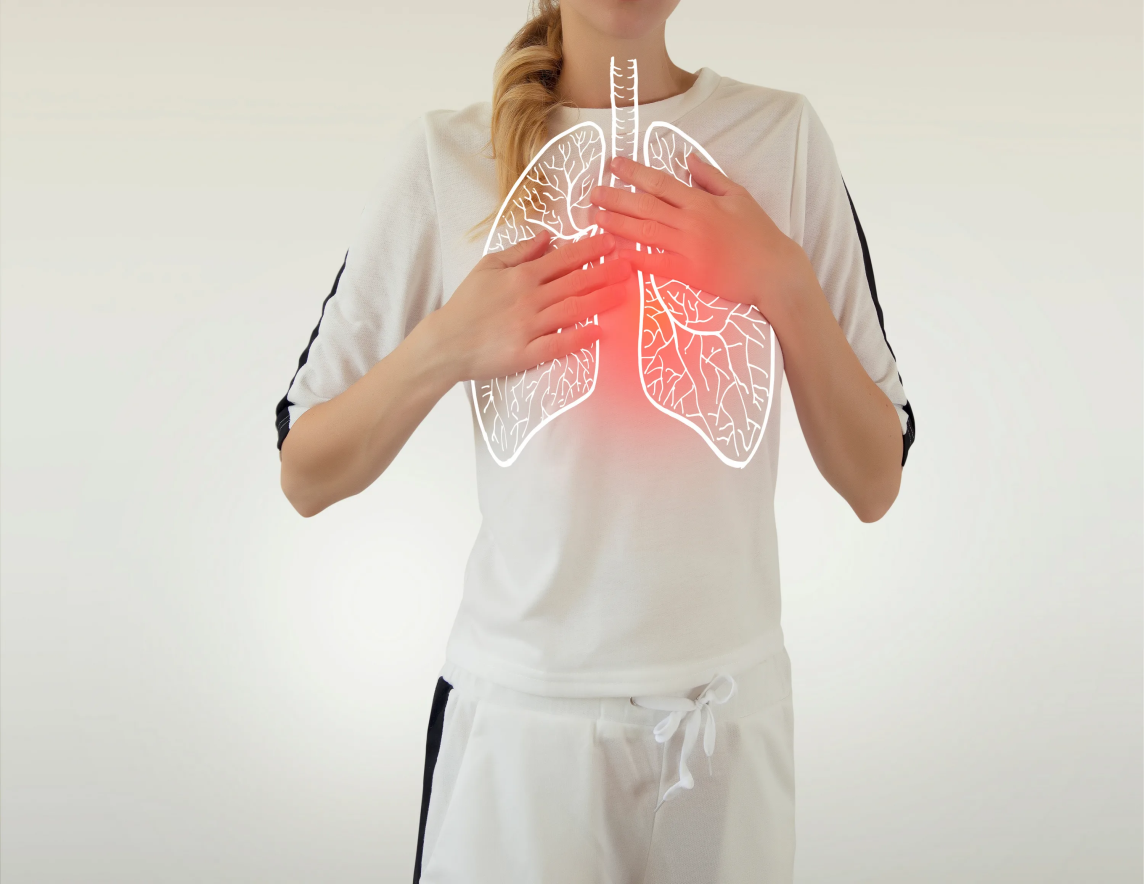 Новая коронавирусная инфекция. Основные положения.
Тяжёлая форма КВИ
ЧДД более 30/мин. и сатурация SpO2 ≤ 93%. 
 PaO2 /FiO2 ≤ 300 мм рт. ст. 
Прогрессирование изменений в легких по данным рентгенографии и/или КТ.
 Появление признаков других патологических состояний. Снижение уровня сознания, ажитация. 
  Нестабильная гемодинамика 
 Лактат артериальной крови > 2 ммоль/л. 
 qSOFA > 2 балла
Новая коронавирусная инфекция. Основные положения.
Крайне тяжёлое течение
 Острая дыхательная недостаточность с необходимостью респираторной поддержки (инвазивная вентиляции легких)
 Септический шок 
 Полиорганная недостаточность
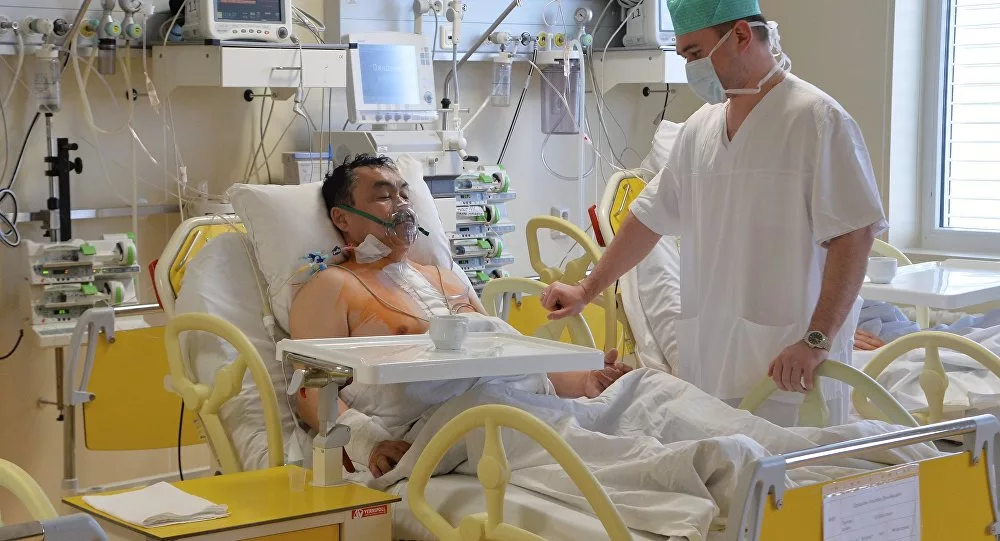 Новая коронавирусная инфекция. Основные положения.
Причины смерти при новой  коронавирусной инфекции Covid-19:
атипичная пневмония с тяжёлой дыхательной недостаточностью .